人工智能
人工智能概述
知识表示
机器学习
人工智能语言
人工智能应用
目 录
Change is the law of life. And those who look only to the past or the present are 
certain to miss the future.
9.1 人工智能概述
9.1.1 人工智能的诞生与发展
人工智能正式诞生于 1956 年的一次会议 — 达特茅斯会议。在会议之后，研究者们做了广泛的研究，但只在有限的方面取得了进展和成功。
人工智能发展到 20 世纪 70 年代末，研究者们在通用问题求解上的进展远不如预期，因此把问题限制到比较窄的专门领域，利用大量的专业知识和推理机制，开发出了专家系统。
 2017 年，阿尔法狗（ AlphaGo ）成为第一个战胜围棋世界冠军的人工智能程序，象征着计算机技术已进入人工智能的新信息技术时代。
9.1 人工智能概述
9.1.2 人工智能的研究目标
人工智能，顾名思义，是关于人造物的智能行为，它研究怎样制造计算机，并为其编程，使其能做人类心智所能做的事情；人工智能研究怎样使计算机模仿人脑所从事的推理、学习、思考、规划等思维活动，来解决人类专家才能处理的复杂问题。
人工智能的长期目标是发明出可以像人类一样或者能够更好地完成需要人的智能行为的机器，另一个目标是理解这种智能行为是否存在于机器或其他动物中。
9.2 知识表示
9.2.1 知识表示的概念与特点
在智能系统中，往往涉及大量特定领域知识以及使用这些知识进行的推理。知识表示是对知识的编码方法。知识表示和推理等密切相关,也和具体要表示的知识密切相关。
9.2 知识表示
9.2.2 常用知识表示方式
1. 对象 - 属性 - 值 （O-A-V） 三元组
2. 规则
基于事实的表示过程性知识的知识表示方式是规则。
3. 框架
框架是一种表示概念或对象的数据结构。
4. 语义网络
记忆是由概念之间的联系实现的。
5. 谓词逻辑
9.2 知识表示
9.2.3 专家系统
专家系统是人工智能研究和应用中重要的领域之一。第一个专家系统在 20 世纪 60 年代研制成功，之后专家系统在 20 世纪 80 年代取得长足发展，多个领域多种专家系统得以研发应用，到现在专家系统取得了更为广泛的应用。




                       专家系统的结构
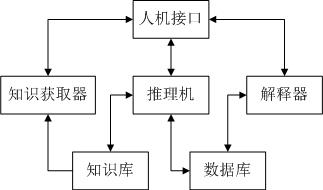 9.2 知识表示
① 知识库：存放某领域专家的专门知识、常识和规则。
② 推理机：进行推理或搜索的模块。
③ 解释器：向用户解释专家系统的行为、结论或其他的输出。
④ 接口或人机接口：用户与系统交互的界面。用户给出相应的输入，系统给出解答。
⑤ 知识获取器：根据系统运行经验补充知识库内容，即学习，将专家或其他形式的知识补充进知识库。
⑥ 数据库：存放专家系统运行时产生的数据。
9.3 机器学习
9.3.1 机器学习的发展
简单地说，机器学习就是研究如何通过计算手段，利用经验改善系统自身的性能。
第一阶段是 20 世纪 50 年代中叶到 60 年代中叶。这个阶段的理论基础是神经网络模型。
第二阶段是在 20 世纪 60 年代中叶到 70年代中叶。研究目标是模拟人类的概念学习过程，并采用逻辑结构或图结构作为机器内部描述，机器使用符号描述概念，并提出学习概念的假设.
9.3 机器学习
第三阶段是在 20 世纪 70 年代中叶到 80 年代中叶。在此期间，人们从学习单个概念扩展到学习多个概念，开始把学习系统与各种应用结合起来，并取得了很大的成功，促进了机器学习的发展。
第四阶段是 20 世纪 80 年代到现在是机器学习的新时期，神经网络开始复苏，神经网络学习方法带着各种非符号学习方法与符号学习方法并驾齐驱。 
自此，机器学习的研究在全世界范围内出现新的高潮，机器学习的实验研究和应用也得到重视，学习方法和学习系统开始走出实验室，进入实际应用领域。
9.3 机器学习
9.3.2 机器学习的分类
基于学习中的反馈情况的分类，可以分为无监督学习、有监督学习、半监督学习、强化学习。
按照知识表示方式分类，常见的有人工神经网络和决策树学习等.
按照学习策略分类，机器学习可以分为记忆学习、传授学习、演绎学习、类比学习、归纳学习和解释学习等。
按应用领域分类，机器学习可以分为数据挖掘、机器视觉、自然语言处理、医学诊断、搜索引擎、生物特征识别、机器人等领域的机器学习。
9.3 机器学习
9.3.3 常见机器学习方法
1. 决策树学习
2. 贝叶斯学习
3. 遗传算法
4. PAC 学习
5. 人工神经网络
6. 基于实例的学习
9.3 机器学习
9.3.4 深度学习
深度学习目前受到了前所未有的关注，多家重要的信息技术公司利用深度学习在语音识别、图像处理等应用领域取得突破性进展，因而有人认为深度学习的进步代表着人工智能的革命性突破。
但在深度学习的发展过程中，也暴露出一些问题。首先，深度学习网络参数太多，调整非常麻烦。其次，深度学习的能力是取决于网络结构还是学习算法还不得而知。最后，绝大多数深度学习网络都需要进行大量的计算，对硬件要求较高。
9.4 人工智能语言
9.4.1 Lisp 语言
Lisp 语言中表是一种具有递归结构的数据，它本身是原子或表的排列，用括号括起来。原子就是符号序列。Lisp 语言可以把程序作为数据处理，也可以把数据作为程序去执行。
9.4.2 Prolog 语言
Prolog 语言是一种以一阶谓词为基础的逻辑型语言，是当代最有影响力的人工智能语言之一。由于该语言很适合表达人的思维和推理规则，在自然语言理解、机器定理证明、专家系统等方面得到了广泛的应用，已经成为人工智能应用领域的强有力的开发语言。
9.4 人工智能语言
9.4.3 专家系统工具
1. 传统工具
（ 1 ） 骨架型工具
（ 2 ） 语言型工具
（ 3 ） 辅助构建工具
（ 4 ） 支撑环境
2. 新型工具
（ 1 ） 基于框架的开发工具
（ 2 ） 基于模糊逻辑的开发工具
（ 3 ） 基于神经网络的开发工具
（ 4 ） 基于 MATLAB 的开发工具
9.5 人工智能应用
9.5.1 通用机器人
9.5.2 人脸识别
9.5.3 语言翻译
9.5.4 自动驾驶
小 结
人工智能是计算机学科的一个分支，被认为是 21 世纪尖端领域之一，是许多国家着力发展和竞争的领域。人工智能自从 1956 年在达特茅斯会议上被提出之后，取得了长足进步。研究者发展了人工智能众多的理论、原理和技术，使其在工程、医疗、商业和管理等很多领域得到了应用，人工智能研究已经成为一个独立的科学分支。人工智能的研究、应用前景广阔，辉煌可
期。